Training and Development
On Yi (Phoebe) Kwok   Arunima Gupta
Women’s Managerial Aspirations: An Organizational Development Perspective  Jenny M Hoobler Grace Lemmon Sandy J Wayne , The Journal of Management 

Glass Ceiling
Social Role Theory
Hypothesis
Hypothesis 1: Managers will perceive female (vs. male) subordinates as lower in career motivation.

Hypothesis 2: Subordinates’ receipt of (a) challenging work assignments, (b) training and development, and (c) manager career encouragement will be positively related to their managerial aspirations.
Hypothesis 3: Managers’ perceptions of their subordinates’ career motivation will mediate the relationship between sex and subordinate reports of receipt of (a) challenging work, (b) training and development, and (c) manager career encouragement.
Method
Employees from midwest Fortune 500 company
Sampling of 52 Managers and 112 Subordinates answered a survey
Both were asked questions regarding each other
Measures/ Control Variables
Managers surveying Subordinates: 
Education , performance, number of promotions ect.

Subordinates surveying Managers
Challenging work, career encouragement, training and development , children ect.
Results
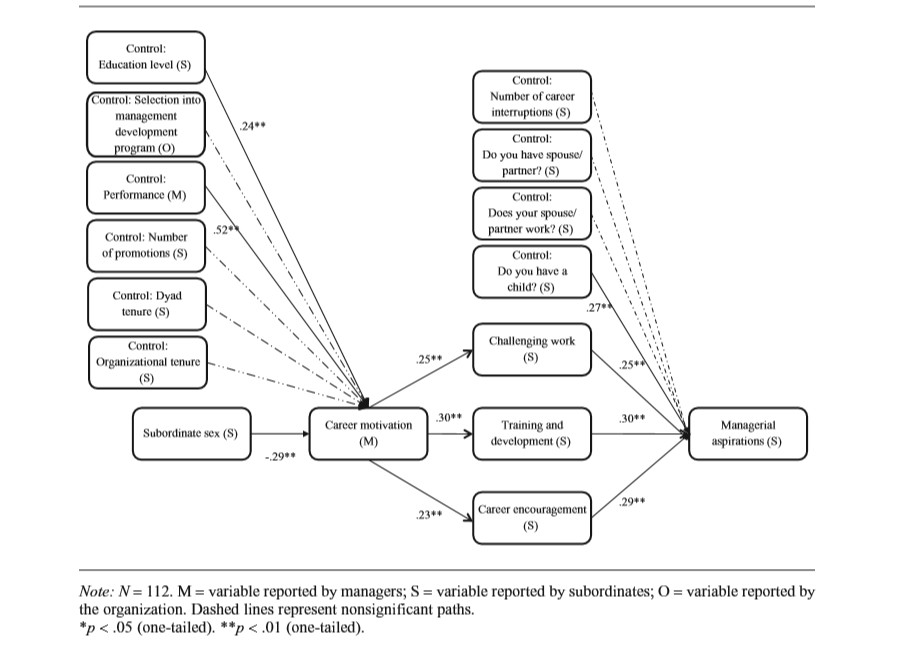 Takeaway
Managers must make sure they don’t enforce the stereotype that women are less career motivated than men because this initial assumption is what can hinder managerial aspirations in women
Recommendations
-Open conversation with managers
-mentoring opportunities
Does the gender of an executive officer affect the level of representation of women in management?
The Glass Ceiling in Context: the Influence of CEO Gender, Recruitment Practices and Firm Internationalisation on the Representation of Women in Management, Eddy S. Ng, and Greg J. Sears, The Journal of Management
Glass Ceiling
Internationalisation
Hypothesis
Hypothesis 1: The presence of a female CEO will be associated with a greater percentage of women in management 

Hypothesis 2: The extent to which an organization is actively recruiting women will be associated with a greater percentage of women in management
Hypothesis 3: The extent to which an organization is dependent on international operations will be associated with a lower percentage of women in management 

Hypothesis 4: Foreign ownership of firms will be associated with a lower percentage of women in management in the firm’s host country operations
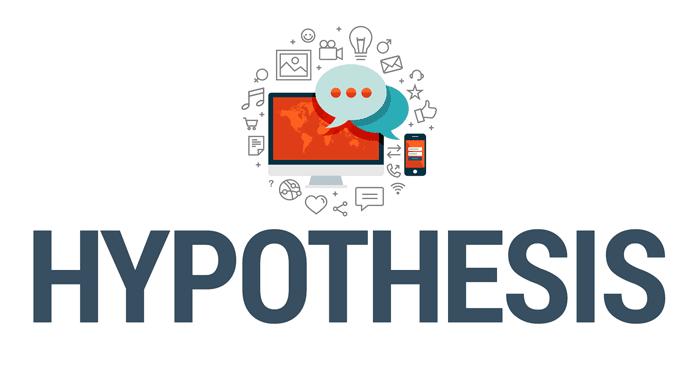 Methods
Survey questionnaire for CEOs and Senior HR executives 
278 Companies
Second mailing and follow-up telephones calls 
Financial Post 500 largest companies
Measurement
Control Variables 
Organization size 
Presence of unions
Outcome Variables 
Total number of both men and women in management 
Excluding senior managers
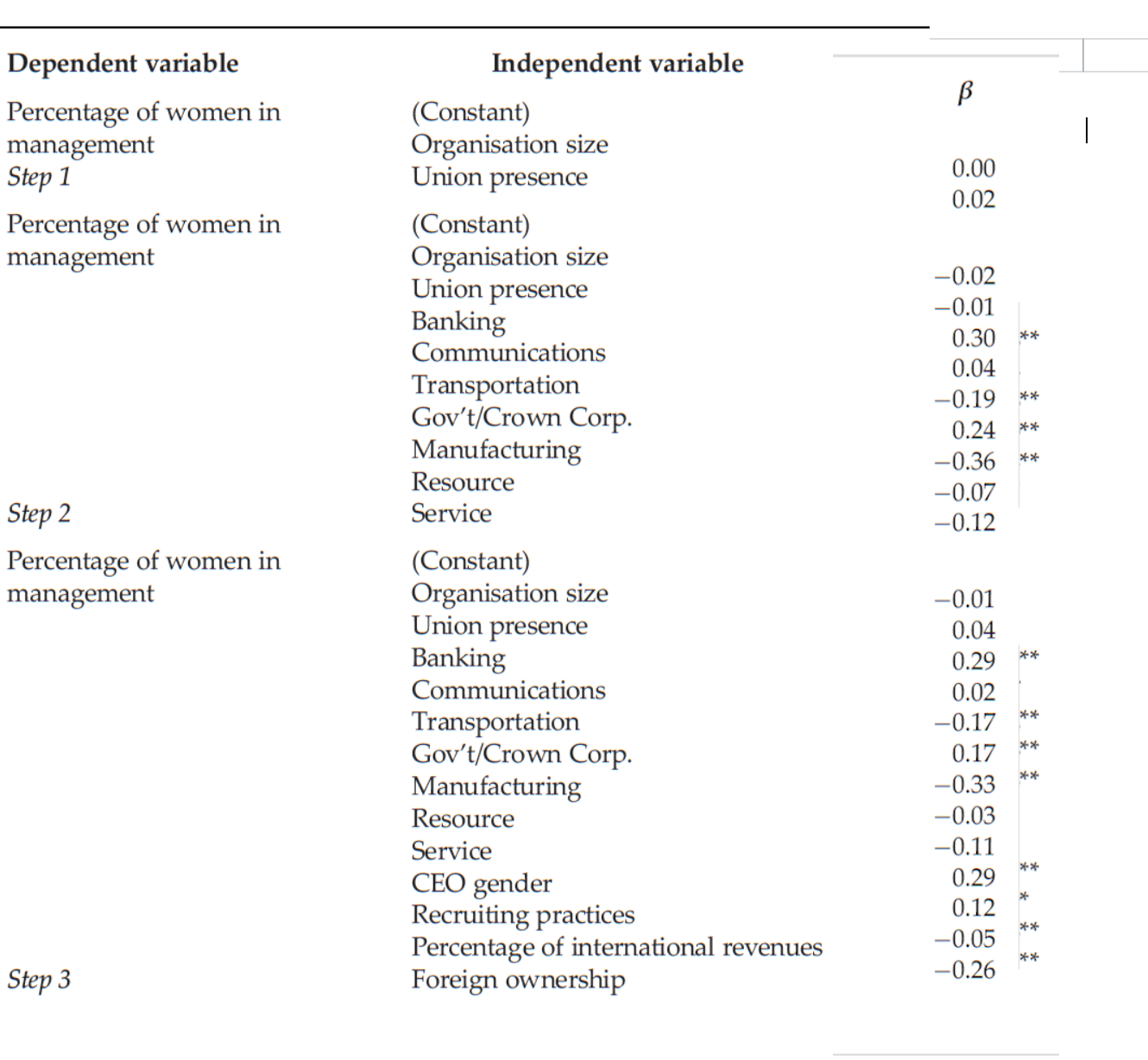 Results
Takeaway
Women could have comparable qualifications as their male colleagues, yet women would bump into a glass ceiling advancement opportunity arises. Overtime, more women can be seen in executive positions. In the meantime, the most effective would be through the active recruitment of women.
Recommendations /Group Takeaway
Lead and Learn Experience 
Mentoring Programs 
Internally Recruiting
Thank You
Questions, Comments?